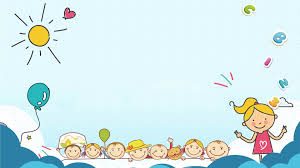 PHÒNG GIÁO DỤC & ĐÀO TẠO QUẬN LONG BIÊN
                    TRƯỜNG MẦM NON HOA SỮA 


                           
              
               LĨNH VỰC PHÁT TRIỂN NHẬN THỨC 

                       Đề tài       : NBTN : Đôi bàn tay 
                     Lứa tuổi   : Nhà trẻ 24-36 tháng 
                     





                                           Năm học 2021-2022
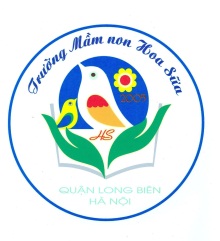 ĐÔI BÀN TAY
MU BÀN TAY
LÒNG BÀN TAY
NGÓN TAY
MÓNG TAY
Đôi bàn tay của chúng mình còn làm gì ?
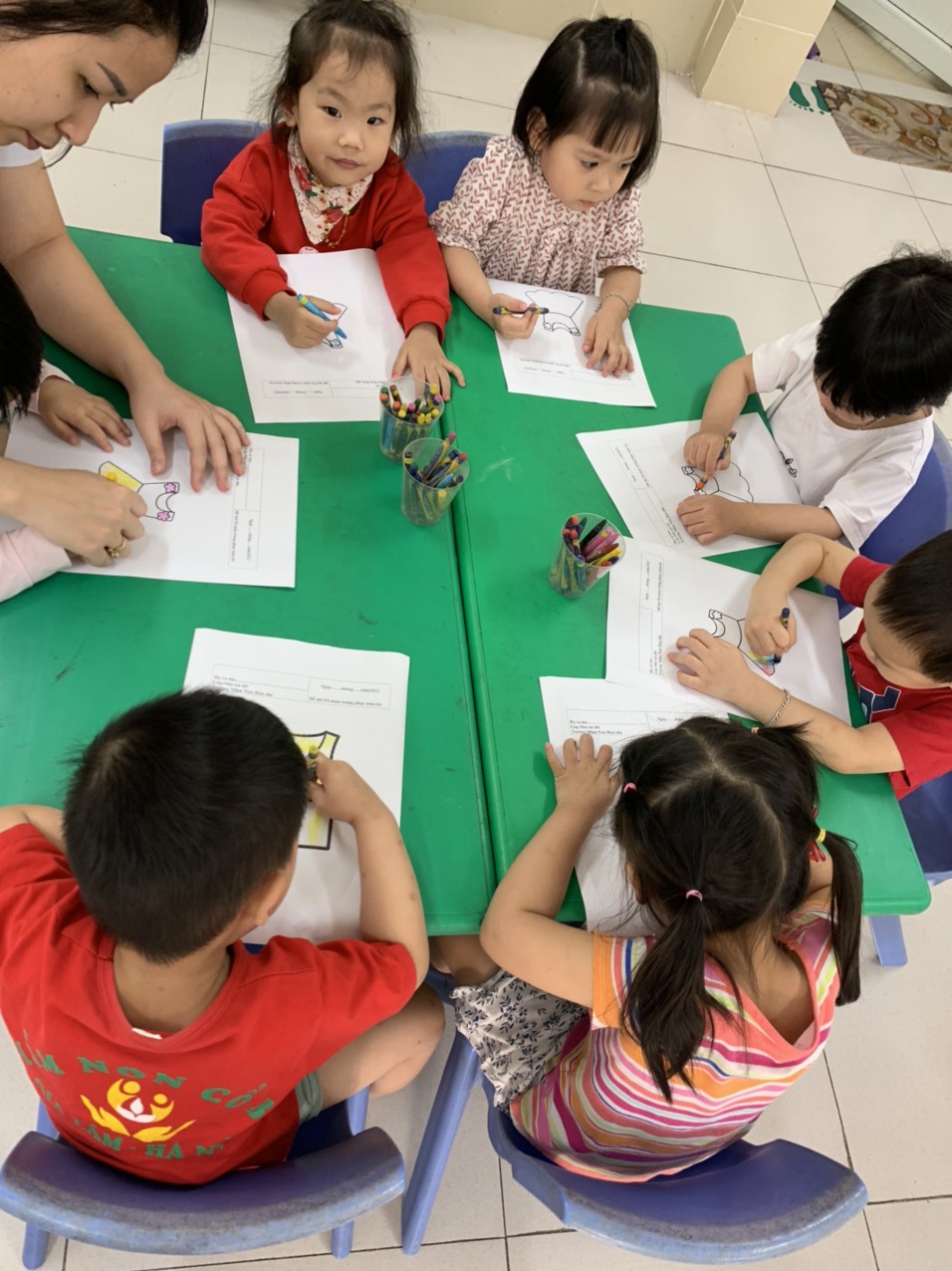 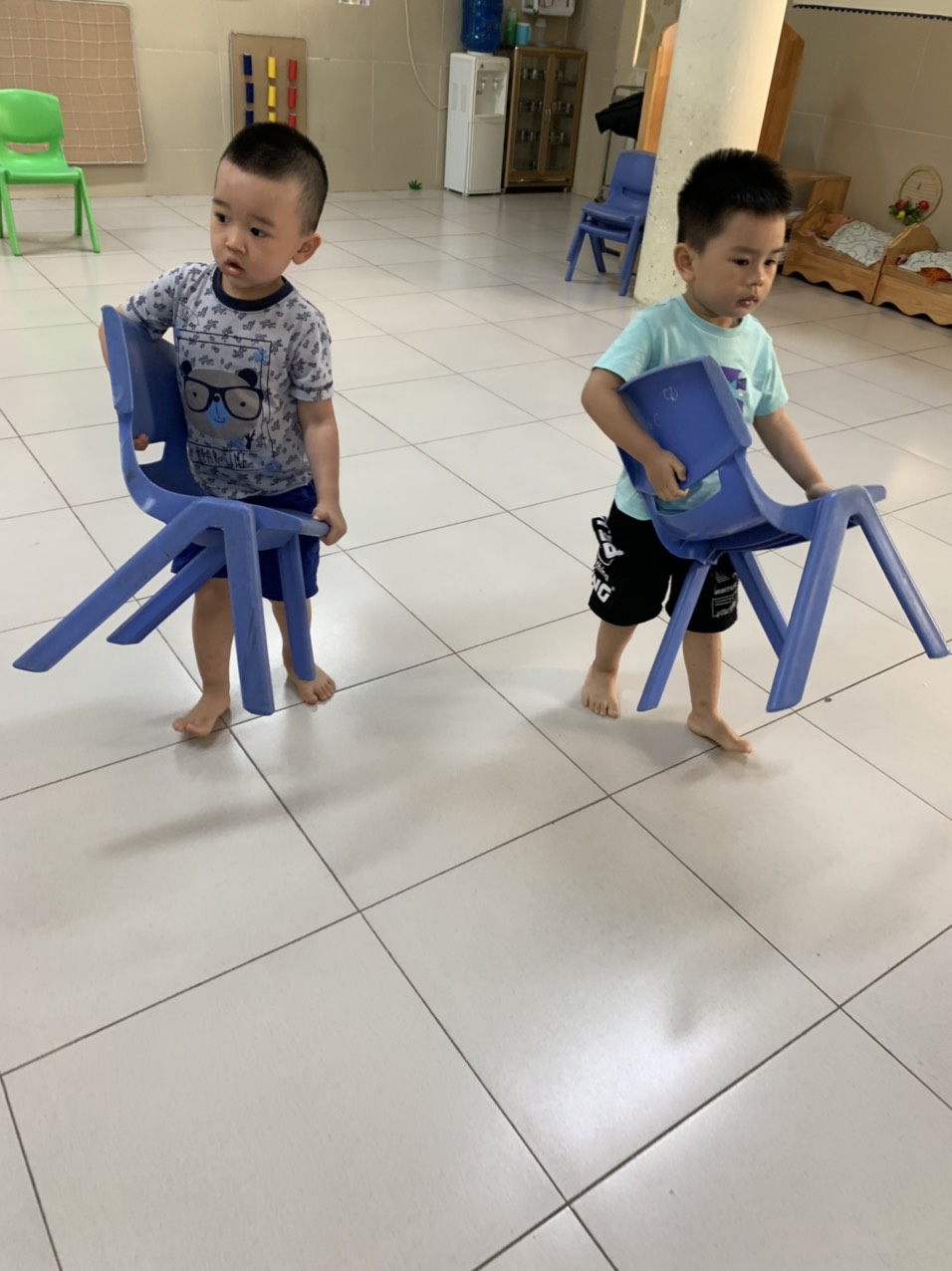 Múa cho mẹ xem
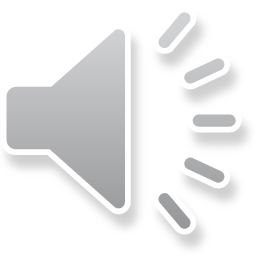 TC1: Chơi với bàn tay
TC2:Cùng nhau cảm nhận
3.Kết thúc : Vận động theo bài “Rửa tay ”